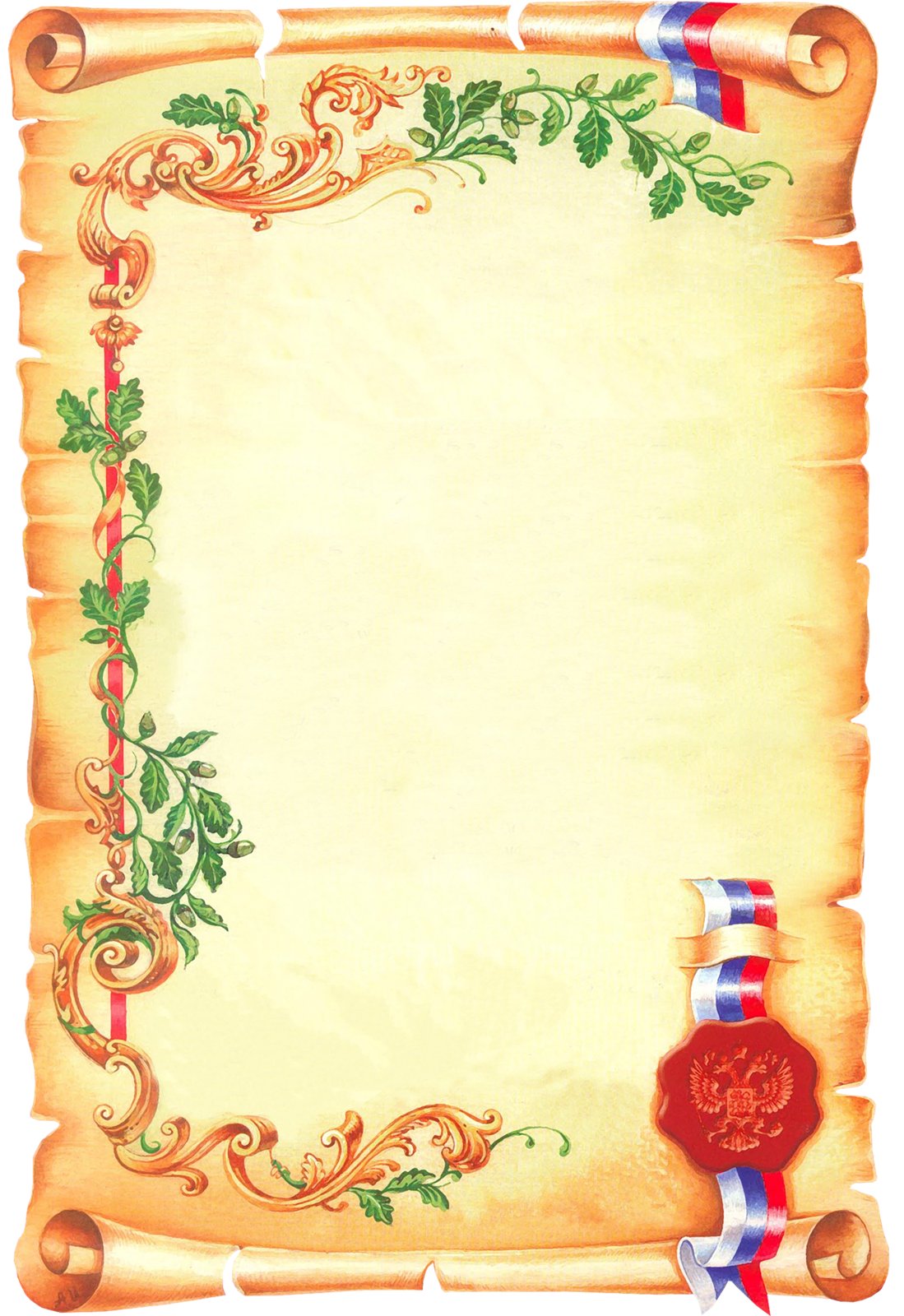 Консультация для родителей «Развитие сенсорных способностей для детей раннего возраста»
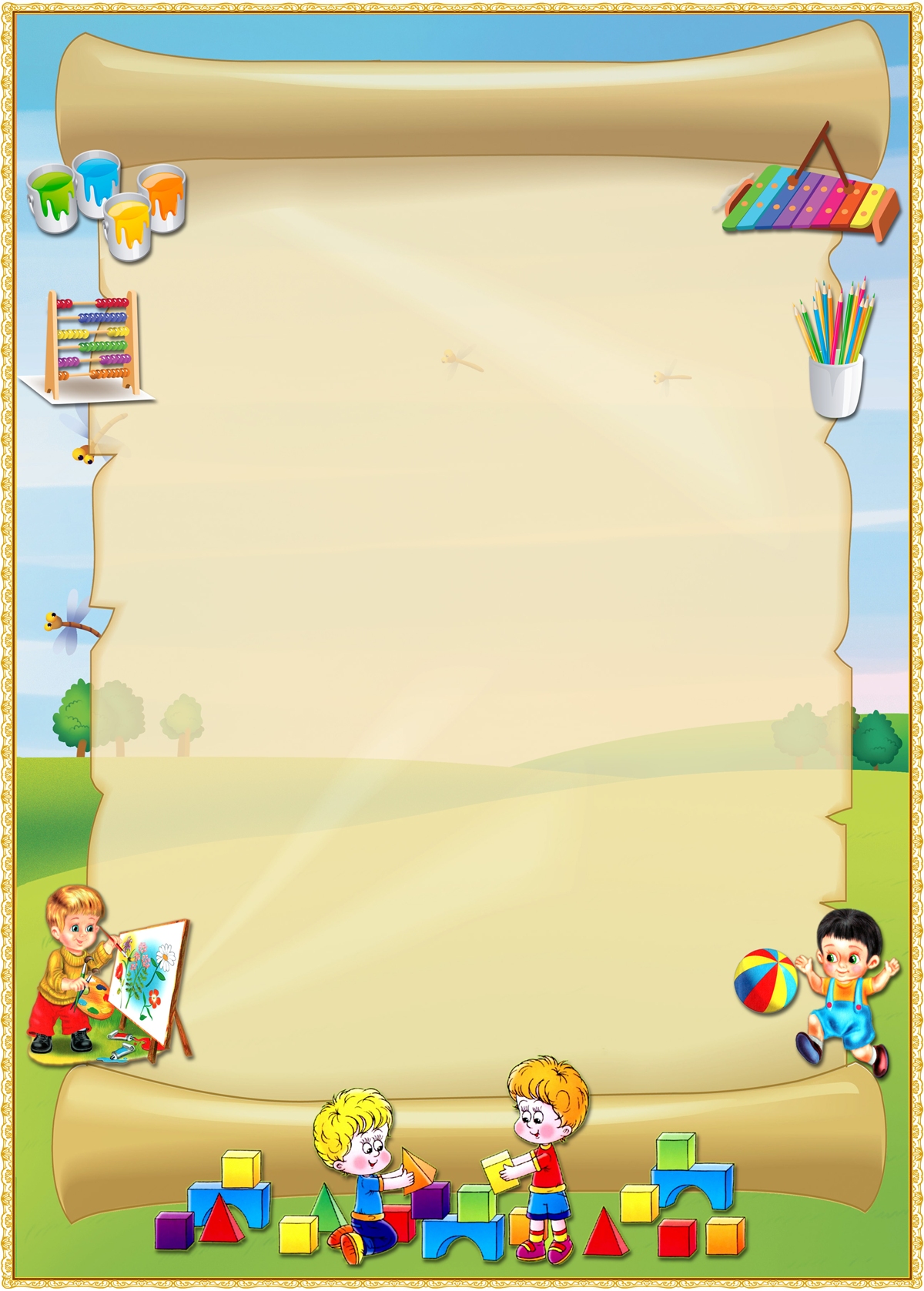 Ранний дошкольный возраст можно назвать возрастом чувственного познания окружающего мира. В этом периоде происходит становление всех видов восприятия - зрительного, тактильно - двигательного, слухового.
Одной из важнейших особенностей развития детей третьего года жизни является развитие ребёнка. Дети начинают понимать смысл высказываний взрослого. Речь теперь является для них регулятором поведения. Активная речь, появившаяся на втором году жизни, значительно расширилась как в объёме, так и по содержанию. Активный словарь стал шире.
С развитием речи начинает развитие мышления. Сенсорное развитие детей во все времена было и остаётся важным и необходимым для полноценного воспитания. Значение сенсорного развития в раннем детстве трудно переоценить, именно этот период наиболее благоприятен для совершенствования деятельности органов чувств, накопления представлений об окружающем мире.
Деятельность детей носит характер предметной деятельности. Они постоянно обследуют предметы, исследуя их свойства. Результатом проводимых детьми экспериментов являются их первые умозаключения. Дети совершенствуются в способах выполнения заданий. Они переходят от способа «проб и ошибок» к способу «примеривания» и зрительного соотнесения.
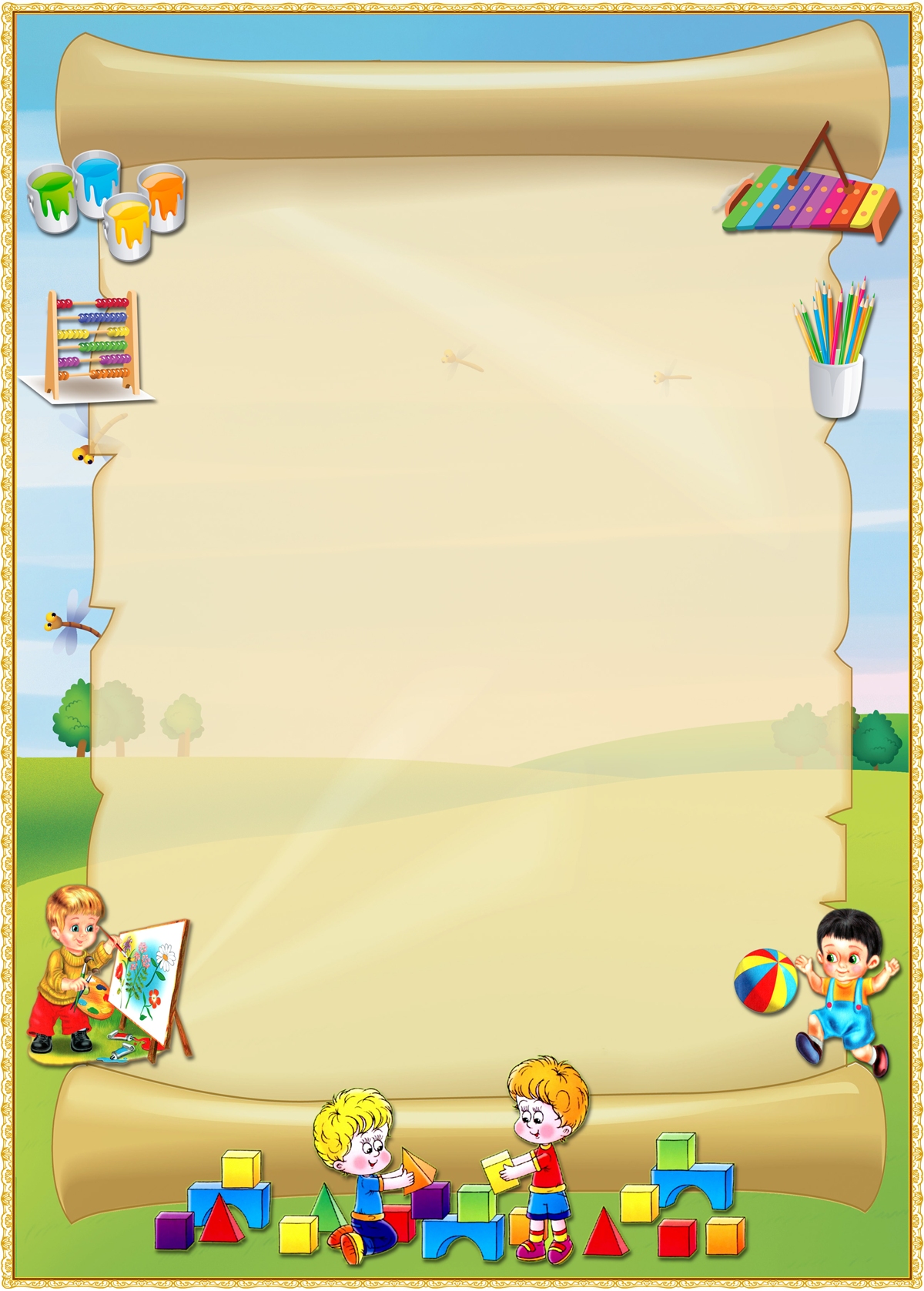 В три года происходит ускоренное сенсорное развитие. Дети начинают обозначать сенсорные свойства предметов. Теперь, действуя с предметами, они учитывают их форму, величину, цвет, расположение в пространстве. Выполняя определённые действия, дети могут следовать словесной инструкции взрослого.
Также совершенствуется координация движений руки под контролем глаза - это открывает новые возможности при выборе дидактического материала.
Все линии развития базируются на сенсорной основе, поэтому сенсорный опыт детей значительно расширяется. Дети во второй половине третьего года начинают употреблять слова - названия цвета. Усвоив обобщающее слово, обозначающее признак предмета, дети приобретают способность сравнивать предметы по качеству, а для этого им необходимо развивать чувствительность пальцев, которая обеспечивает восприятие таких свойств предмета, как мягкость - твёрдость, форма, вес (лёгкий - тяжёлый, температура (холодный - горячий - тёплый, особенность поверхности (гладкий - шершавый).
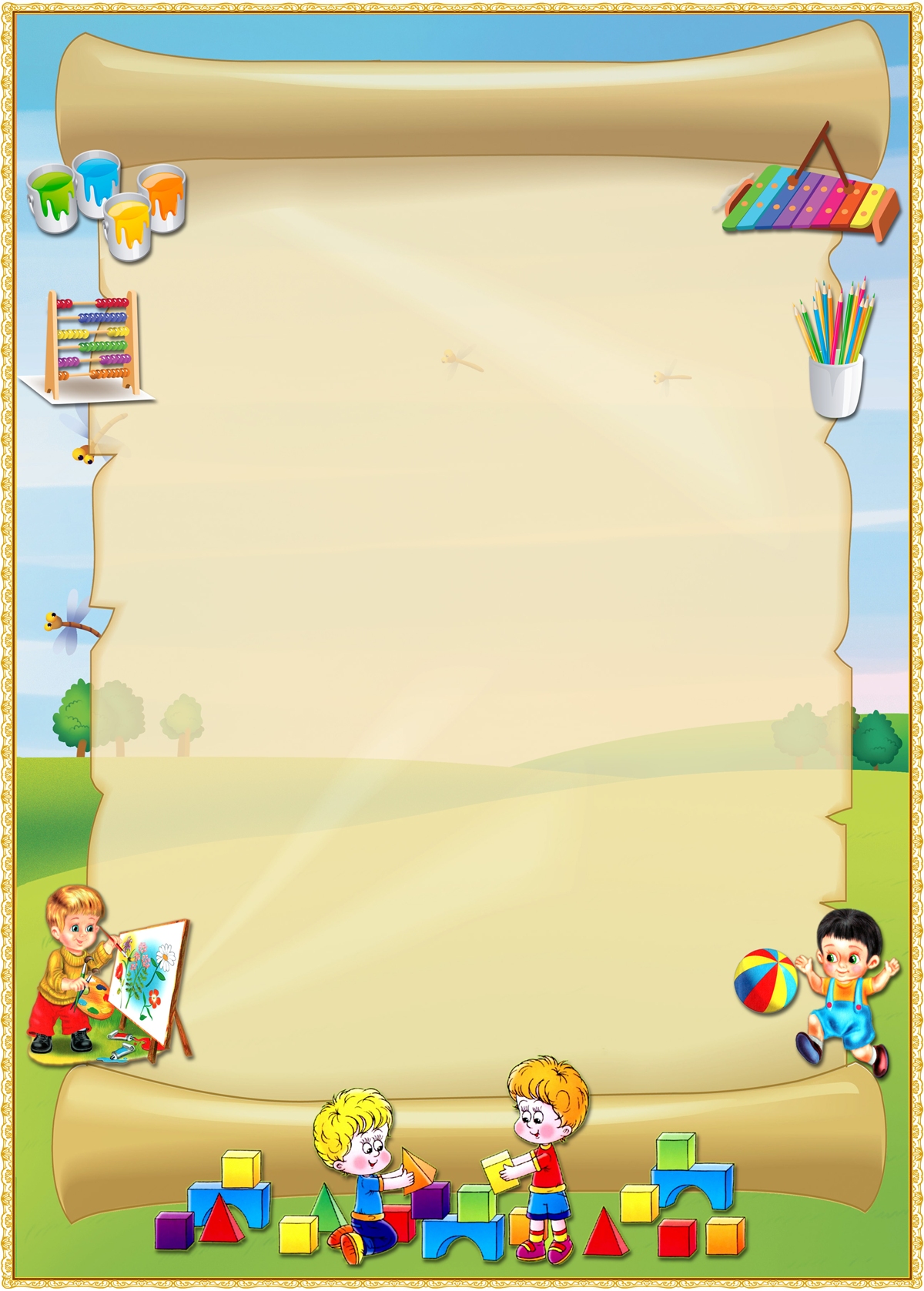 Узнавание детьми предметов на ощупь в дальнейшем даёт возможность правильно держать кисть, регулировать силу её захвата и улучшает тонус мышц, что делает движения руки более точными. При систематической работе по развитию тактильного восприятия значительно активизируются познавательные процессы детей, расширяется их активный и пассивный словарь.
Игры с водой («Поздоровайся с водичкой», «Поймай рыбку», «Попади в колечко», «Водичка дырочку найдёт», «Времена года», «Лёд и вода» и т. д.) помогают снизить тонус и уменьшить напряжение пальцев и кистей рук, повысить их работоспособность, увеличить объём активных движений, что создаёт основу для новых возможностей в формировании умений и навыков.